2024年02月11日
主日崇拜

教会聚会
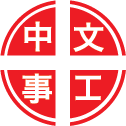 中文崇拜：每周日上午  9:30 , Baskin Chapel
中文主日學：每周日上午 11:00 , 教室2140B
  生命團契：每周五晚上  6:30 , 教室2103
请大家安静，预备心
我要看見
I Want to See
不變的應許
Unchanging Promise
Hebrews 希伯來書
3:7-16
7 圣灵有话说，你们今日若听他的话，
8 就不可硬着心，像在旷野惹他发怒，试探他的时候一样。

7 So, as the Holy Spirit says: "Today, if you hear his voice,
8 do not harden your hearts as you did in the rebellion, during the time of testing in the desert,
9 在那里，你们的祖宗试我探我，并且观看我的作为，有四十年之久。
10 所以我厌烦那世代的人，说，他们心里常常迷糊，竟不晓得我的作为。

9 where your fathers tested and tried me and for forty years saw what I did.
10 That is why I was angry with that generation, and I said, 'Their hearts are always going astray, and they have not known my ways.'
11 我就在怒中起誓说，他们断不可进入我的安息。
12 弟兄们，你们要谨慎，免得你们中间，或有人存着不信的恶心，把永生神离弃了。

11 So I declared on oath in my anger, 'They shall never enter my rest.' "
12 See to it, brothers, that none of you has a sinful, unbelieving heart that turns away from the living God.
13 总要趁着还有今日，天天彼此相劝，免得你们中间，有人被罪迷惑，心里就刚硬了。
14 我们若将起初确实的信心，坚持到底，就在基督里有分了。

13 But encourage one another daily, as long as it is called Today, so that none of you may be hardened by sin's deceitfulness.
14 We have come to share in Christ if we hold firmly till the end the confidence we had at first.
15 经上说，你们今日若听他的话，就不可硬着心，像惹他发怒的日子一样。
16 那时听见他话惹他发怒的是谁呢？岂不是跟着摩西从埃及出来的众人吗？

15 As has just been said: "Today, if you hear his voice, do not harden your hearts as you did in the rebellion."
16 Who were they who heard and rebelled? Were they not all those Moses led out of Egypt?
祈禱
Prayer
將最好獻主
394, Give of Your Best to the Master
奉獻祈禱
Offertory Prayer
Exodus 出埃及記
12:21-28
21 于是，摩西召了以色列的众长老来，对他们说，你们要按着家口取出羊羔，把这逾越节的羊羔宰了。
22 拿一把牛膝草，蘸盆里的血，打在门楣上和左右的门框上。你们谁也不可出自己的房门，直到早晨。

21 Then Moses summoned all the elders of Israel and said to them, "Go at once and select the animals for your families and slaughter the Passover lamb.
22 Take a bunch of hyssop, dip it into the blood in the basin and put some of the blood on the top and on both sides of the doorframe. Not one of you shall go out the door of his house until morning.
23 因为耶和华要巡行击杀埃及人，他看见血在门楣上和左右的门框上，就必越过那门，不容灭命的进你们的房屋，击杀你们。
24 这例，你们要守着，作为你们和你们子孙永远的定例。

23 When the Lord goes through the land to strike down the Egyptians, he will see the blood on the top and sides of the doorframe and will pass over that doorway, and he will not permit the destroyer to enter your houses and strike you down.
24 Obey these instructions as a lasting ordinance for you and your descendants.
25 日后，你们到了耶和华按着所应许赐给你们的那地，就要守这礼。
26 你们的儿女问你们说，行这礼是什么意思？

25 When you enter the land that the Lord will give you as he promised, observe this ceremony.
26 And when your children ask you, 'What does this ceremony mean to you?'
27 你们就说，这是献给耶和华逾越节的祭。当以色列人在埃及的时候，他击杀埃及人，越过以色列人的房屋，救了我们各家。于是百姓低头下拜。
28 耶和华怎样吩咐摩西，亚伦，以色列人就怎样行。

27 then tell them, 'It is the Passover sacrifice to the Lord , who passed over the houses of the Israelites in Egypt and spared our homes when he struck down the Egyptians.' " Then the people bowed down and worshiped.
28 The Israelites did just what the Lord commanded Moses and Aaron.
今日證道

上帝实施拯救



王牧师
聖餐
Holy Communion
聖餐 Holy Communion
吃餅為記念
主耶穌無罪之身 為我們罪人捨命十架

“這是我的身體、為你們捨的．你們應當如此行、為的是記念我。”（哥林多前書11:24b)

“This is My body, which is for you; do this in remembrance of Me.” (1 Corinthians 11:24b)
聖餐 Holy Communion
喝杯為記念
主耶穌為罪人上十架  流出寶血洗淨我們罪孽

“這杯是用我的血所立的新約．你們每逢喝的時候、要如此行、為的是記念我。”（哥林多前書11:25b)

“This cup is the new covenant in My blood; do this, as often as you drink it, in remembrance of Me.” (Corinthians 11:25)
默 祷
Prayerful Meditation
報 告
Announcements
BBC 中文事工通知
歡迎新朋友
Welcome New Friends
祝 福
Benediction
彼此問安
Greeting of Peace